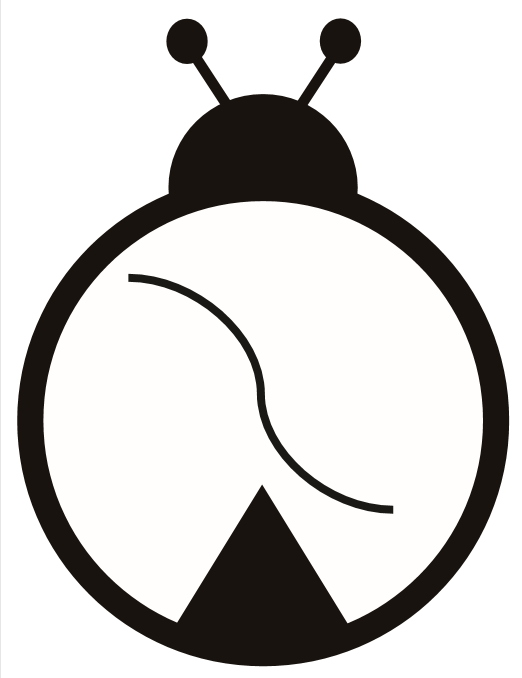 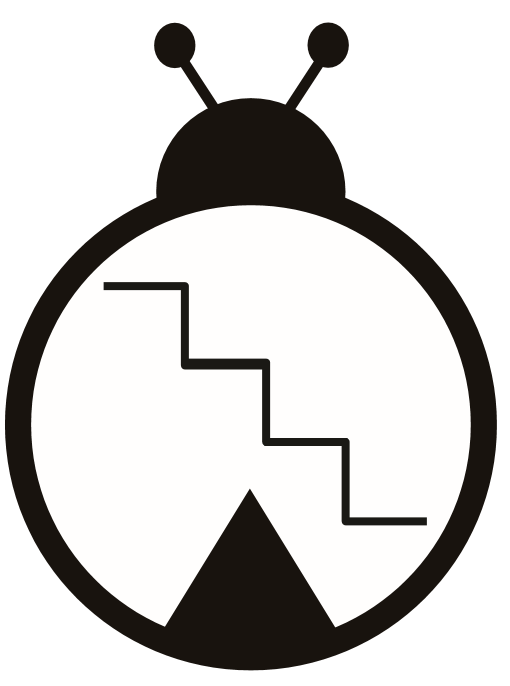 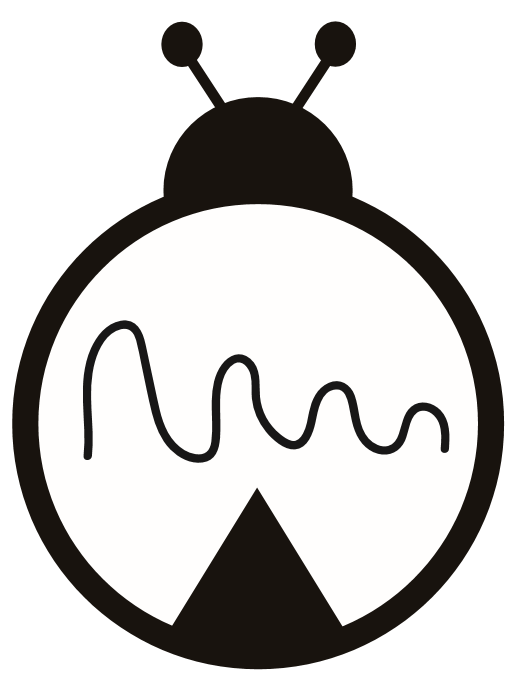 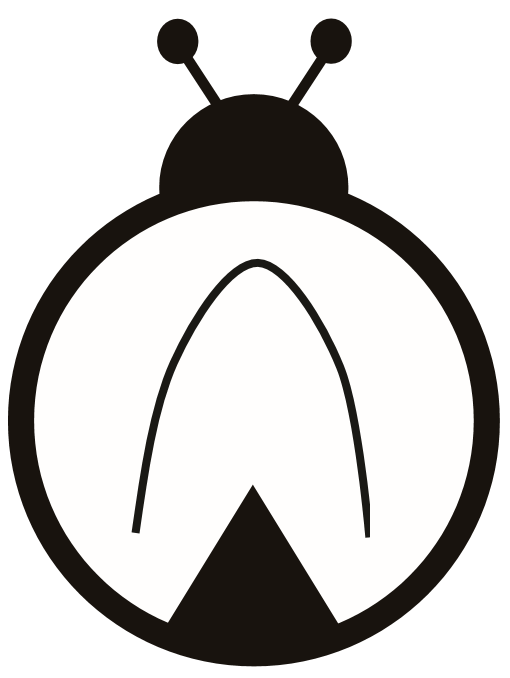 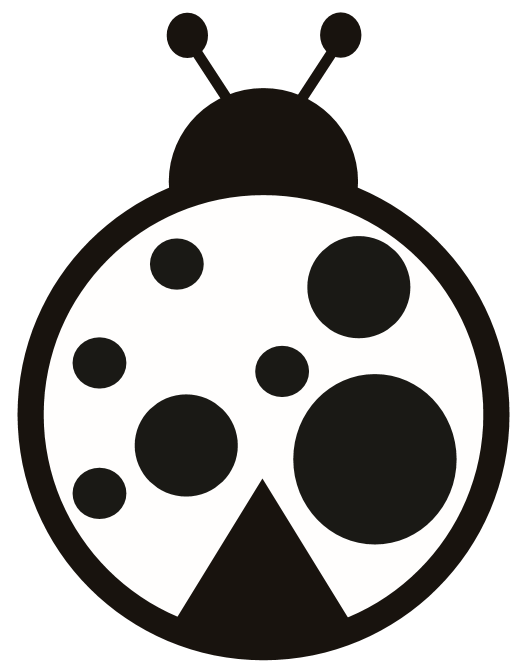 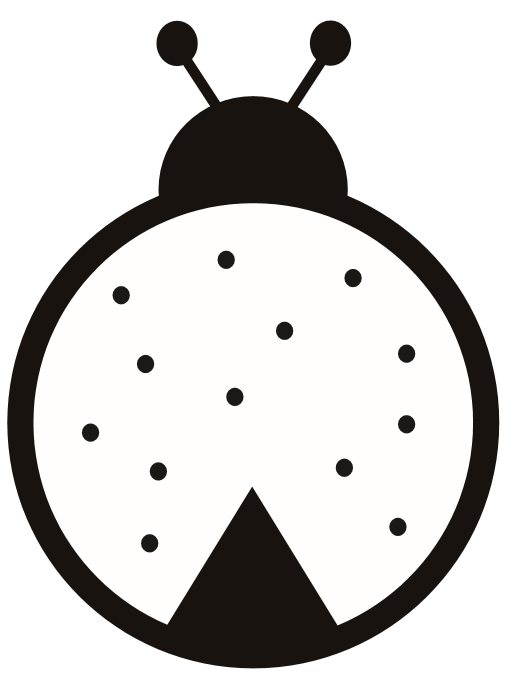 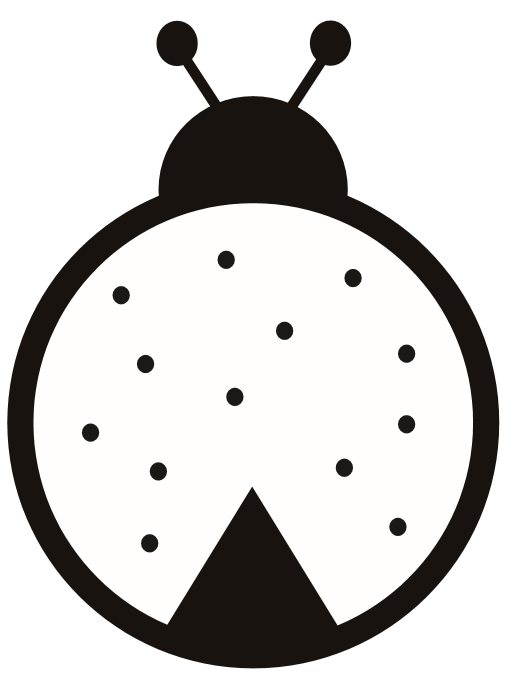 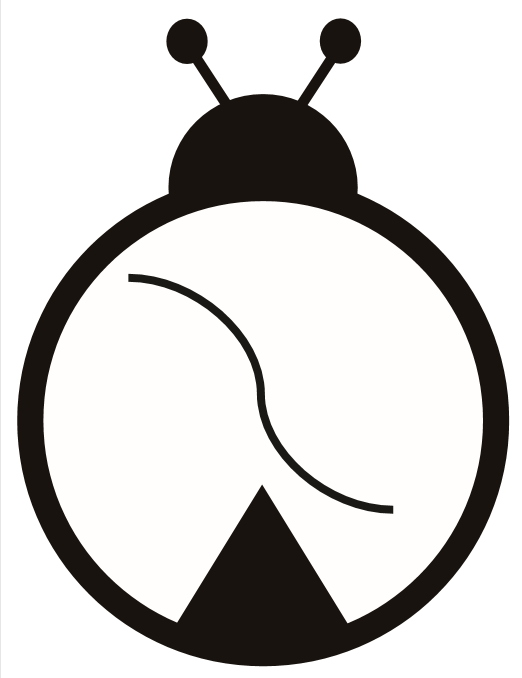 Click to add text